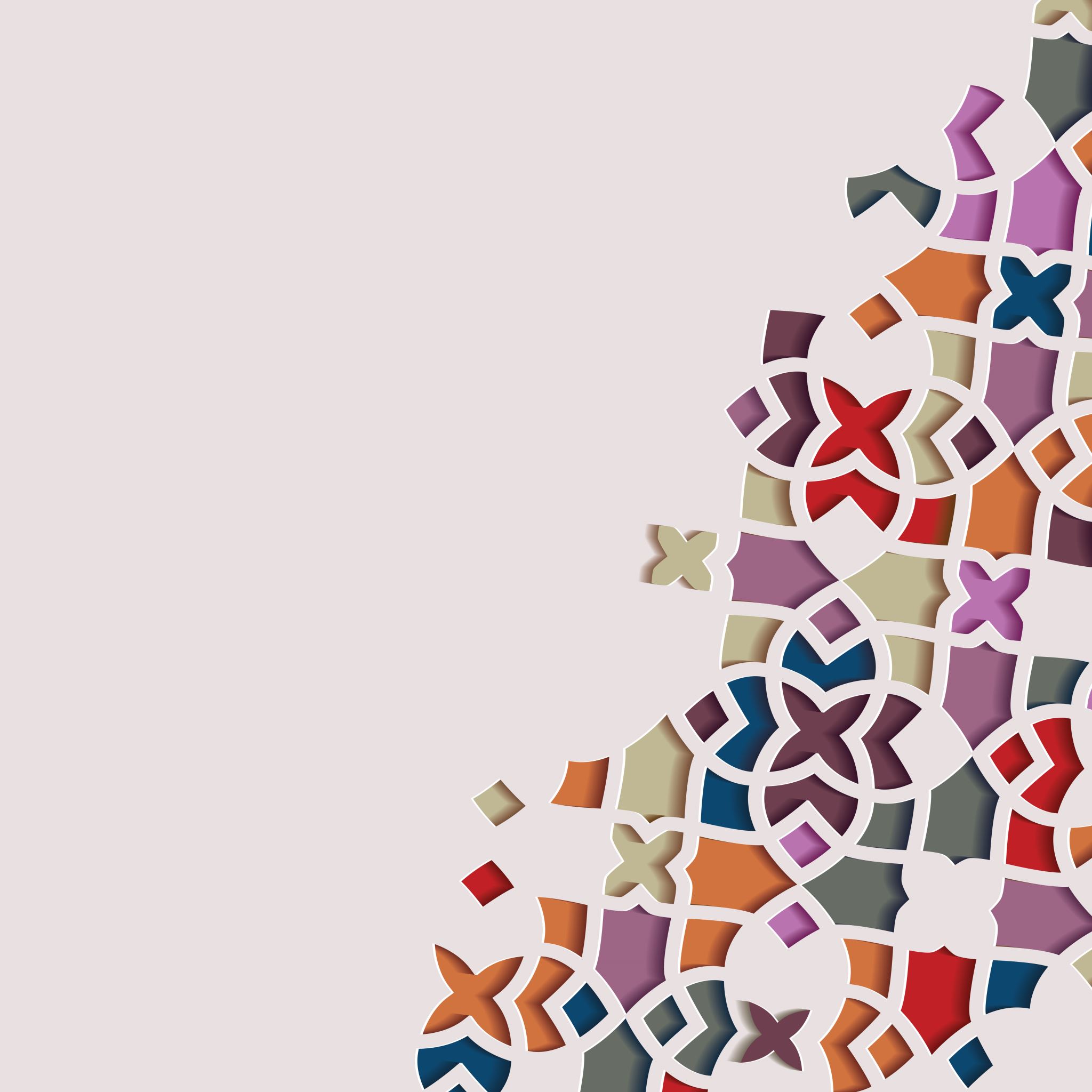 FYZIKÁLNÍ TERAPIE V KOMPLEXNÍ LÉČBĚ FUNKČNÍCH PORUCH POHYBOVÉHO     SYSTÉMU
Mgr. Marie krejčová
Organické - strukturální:
Mají vždy příslušný morfologický podklad, převážně patologické-anatomický, vyvolány primárně morfologickou změnou
Kupř. záněty, ruptury, fraktury...
Funkcionální:
Synonymum pro pchch hysterické
Terapií volby je léčba psychiatrická
Funkční - "softwarové":
Nemají morfologický podklad
Nejčastější typ poruch
Často spojeny s bolestí a často reverzibilní
Nejrozšířenější chybou lékařů při jejich léčení je snaha použít stejné prostředky jako při léčbě poruch organických
Rozdělení poruch pohybového systému dle etiologie
Funkční poruchy pohybového systému
Multifaktoriální poruchy řízení pohybu
Nemají patomorfologický korelát či morfologické změny
Většinou postihují několik částí pohybového systému
Mohou vznikat na několika úrovních (=etážích):
Etáž kortiko-subkortikální: 
Zahrnuje mozkovou kůru (pch díky nadměrné únavě), limbický systém (emoce, stres), retikulární formaci (pchch aktivace a útlumu)
Často reflexně změněn m. masseter, m. temporalis, m. trapezius
Symptomy: pch jemné pohybové adjustace, adaptace a stability
Relaxační techniky, uvolnění tenze, vodoléčba
Funkční poruchy pohybového systému
Úrovně etáží (pokračování):
Etáž spinální:
= disproporciální aktivita vmezeřených neuronů
Převaha tlumivých synapsí: impulz z CNS není α-motoneuronem převeden do periferie - vzniká až pseudoparéza
Převaha budivých synapsí: impulz ke kontrakci vzniká na úrovni α-motoneuronu, bez příslušného signálu z CNS
Etáž svalová:
Pchch mohou vznikat na podkladě vlastností svalových vláken (fázická vlákna - tendence k oslabování, tonická vlákna - tendence k dlouhodobé kontrakci a vzniku vnitřní koordinace primárně) a/nebo kvality kontrakce
Etáž vazivově-kloubní:
Změny v postavení v kloubu (blokády, ochranné vzorce), kvality a tonu kloubních pouzder, ligament, fascií (zdrojem patologické aferentace)
Patologická aferentace může vyvolat či modifikovat pchch na úrovni svalové, spinální či kortiko-subkortikální
Svalový hypertonus
FT U CMP + STAVY PO ÚRAZECH MOZKU A MÍCHY
FT se využívá:
K potlačení bolesti
Ke snižování spasticity
Ke zlepšení prokrvení
Proti otokům
Ke zvýšení proudu dostředivých vzruchů do CNS
FT má 3 fáze:
Hospitalizační: léčba v nemocnici
Rekonvalescenční: po propuštění do domácího ošetření
Fáze doléčování: v lázních a doléčovacích ústavech
Fyzikální terapie u cmp
Stádium pseudochabé obrny:
Masáž na zádové a sedací svaly: prevence atrofie
Rozvoj spasticity:
Aplikace chladu: snížení svalového tonu působením na svalová vřeténka
Kupř. Lokální ledové zábaly, ponoření do vody s ledem, kryosáčky a aplikátory využívající zkapalněných plynů 
TENS: pro snížení bolesti a tedy ke snížení provokace spasticity
Akupunktura: myorelaxační účinek
UZ: 0,3-0,5 W/cm2, čas aplikace: 5-8 min., myorelaxační účinek.
Kontraktury:
Teploléčebné procedury: využití relaxačního, hyperemizujícího a analgetického účinku
Kupř. Parafín, peloidové obklady a zábaly, infračervené záření, KVD.
Analgetický účinek: u bolestivých stavů RAK
Galvanizace RAK
Prokainová iontoforéza
DD: CP, LP
Interferenční proudy
Fyzikální terapie u cmp u rekonvalescence
Hydrokinezioterapie a vodoléčebné procedury vhodné AŽ od 3. měsíce po náhlé CMP, začíná se izotermickými koupelemi:
Vířivé koupele: u vazomotorických pchch
Koupele s uhličitými, radonovými či slanými vodami: pro doléčení
ES: úprava narušené reciproční souhry postižených svalových skupin
Facilitace Ex-orů zápěstí a ruky: zvýšení motorické regenerace
Prevence subluxace GH kloubu: m. supraspinatus a zadní část m. deltoideus (důležití pro centraci RAK)
Facilitace dorziflexe kotníku s everzí
Spastická stimulace dle Hufschmidta a Jantsche
EG paretických svalů (antagonistů)
FES: dráždění přenosným stimulátorem, ten vyvolá podráždění periferního nervu – ten stah ochrnutého svalu.	
f = 20-80 Hz, šířka impulzů: 0,05-11,0 ms.
Impulzy přes patní spínač ke konci stojné fáze a během švihové fáze ipsilaterální nohy
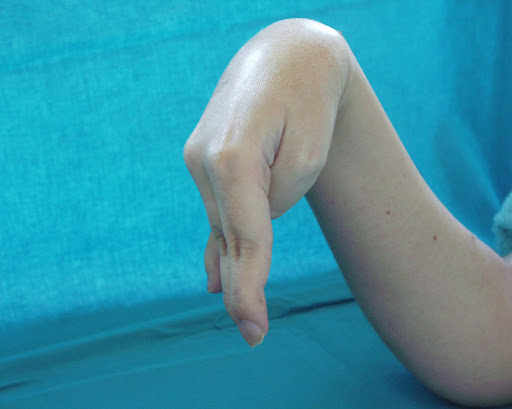 OvlivŇování spasticity
Stimulace spřaženými impulzy - spojené impulzní proudy (SIP):
Provedení procedury dle Hufschmidta
Provedení procedury dle Jantsche
Viz přednáška "Elektrogymnastika & myofeedback"
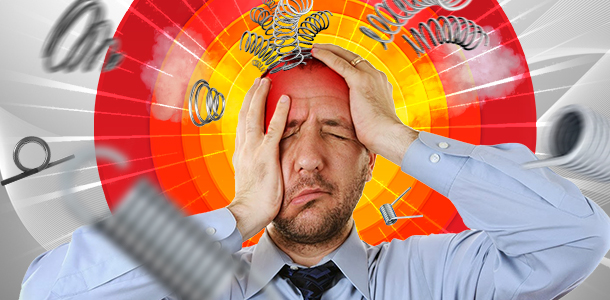 Dysfunkce limbického systému
Vede k larvované depresi - typické pro chronickou bolest
Svaly nejsou spontánně bolestivé, ale jsou citlivé na pohmat
Na EMG je spontánní klidová aktivita jako projev nedostatečné relaxace
Patrný vliv Gama systému (závislost tonu na poloze – ve vertikále větší než vleže)
Postihuje celé svalové skupiny, ne izolované svaly
Predilekce hypertonu: obličejové svalstvo (žvýkací i mimické), šíje, ramenní pletenec, lumbální oblast, svaly PD
užití FT:
Součást komplexní terapie (psychoterapie, antidepresiva)
Myorelaxační metody: kupř. UZ
Audiovizuální stimulace (= metoda k ovlivnění limbického systému a mozkové kůry prostřednictvím optických a akustických signálů s fixní nebo proměnlivou frekvencí): cílem navodit alfa rytmus mozkových vln v obou hemisférách
Celková relaxace prostřednictvím vodoléčby: kupř. Izotermní či mírně hypertermní koupele, perličkové lázně...
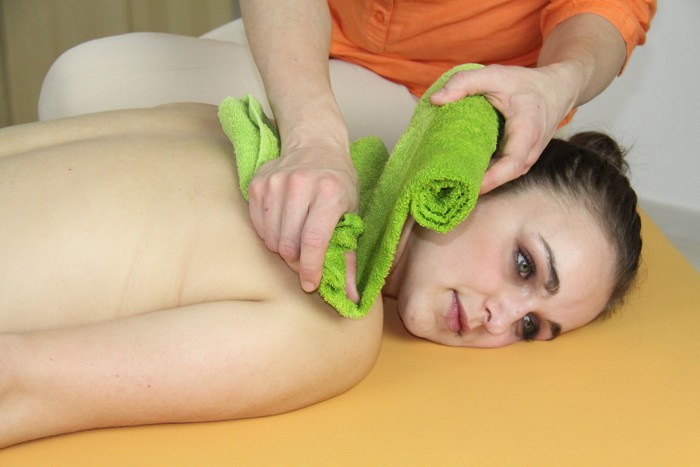 Dysfunkce na úrovni míšního segmentu
Hlavním činitelem jsou vmezeřené interneurony
Charakteristické je postižení DEFINOVANÉHO svalu
Není žádná klidová EMG aktivita
Sval je spontánně bolestivý, enormně citlivý na protažení, včetně pohmatu
Antagonistický sval či skupina v inhibici (zákon o reciproční inhibici)
Užití FT: cílené myorelaxační procedury
UZ: přímý myorelaxační účinek
Termoterapie pozitivní i negativní: reflexní myorelaxační účinek (aktivace inhibiční synapse v daném segmentu)
Lokální aplikace chladu, optimálně bez podráždění taktilních receptorů: dochází k převaze tlumivých interneuronů, útlum buněk předních rohů míšních a snížení svalového hypertonu
Metoda stretch and spray: podnět z chladových receptorů a Golgiho šlachových tělísek, následna selektivní myorelaxace
Lokální pozitivní termoterapie: vzniká převaha facilitačních interneuronů - zvýšení dráždivosti buněk PRM (Kenny: napařovací žerzejové obklady)
Lokální aplikace tepla na HAZ (kutiviscerální reakce - aplikací tepla na tuto kožní zónu ovlivníme orgán, která HAZ vyvolal, ve smyslu relaxace) & při PLURISEGMENTÁLNÍ aplikaci: nadměrným přívodem tepla dochází ke GENERALIZOVANÉMU SNÍŽENÍ svalového tonu
Dysfunkce na úrovni míšního segmentu
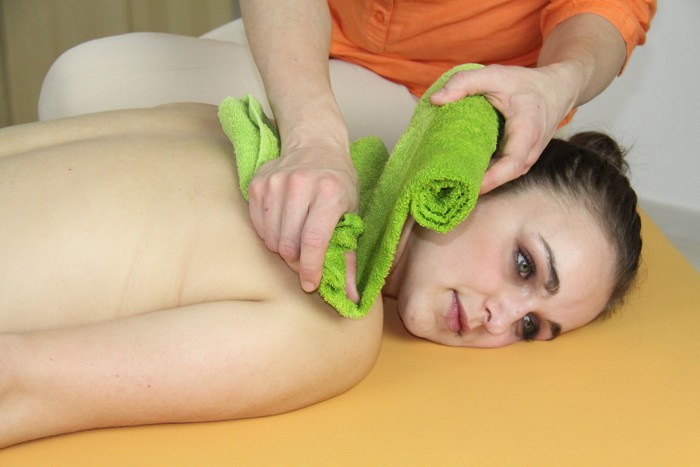 Užití FT: cílené myorelaxační procedury (pokračování)
Techniky ovlivňující vmezeřené interneurony na základě reciproční inhibice:
PNF,  AEK, kombinovaná terapie, spojené impulzní proudy
Horká rolka:
= modifikace horkého kompresu
Zpravidla několik menších pevně srolovaných froté ručníků, které jsou nasyceny horkou vodou.
Při aplikaci se postupně odvíjí jednotlivé vrstvy a dostáváme se tak k hlubším vrstvám, které si zachovávají vyšší teplotu - ovlivnění vaziva (elasticita) skrze změny prokrvení (MB, myogelózy pectoralu, břišních svalů)
Reakce na dráždění
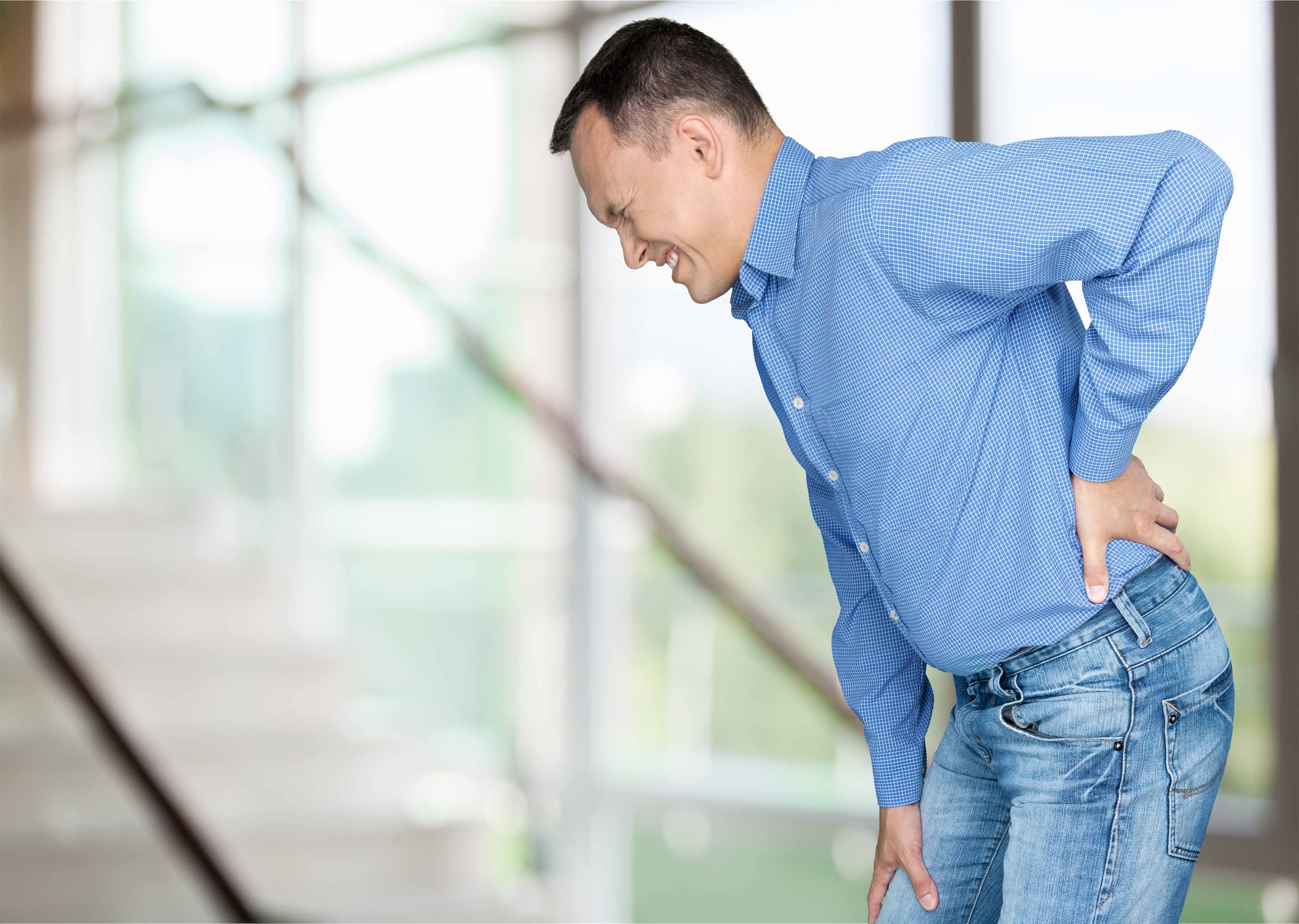 Inkoordinace svalových vláken - reflexní změny
Izolovaná porucha relaxace (dekontrakce) několika svalových vláken (= vnitřní inkoordinace)
Trvale kontrahovaná vlákna jsou pohmatově tužší, palpačně citlivý proužek v jinak relaxovaném svalu.
Kontrakce způsobuje PERMANENTNÍ TAH ZA ÚPON svalu
Nejčastější příčina entezopatií
Trvale kontrahovaná vlákna jsou MÉNĚ prokrvována - vzniká více metabolitů dráždící nociceptory
Circulus vitiosus: změna propriocepce - trvalá kontrakce – pch trofiky – B - změna propriocepce – kontrakce dalších vláken
U delší inkoordinace vznik bolestivých bodů: TeP, TrP
Užití ft u inkoordinace svalových vláken u trigger point 1
Kombinovaná terapie: 
Povrchové svaly: UZ pulzní, 3 MHz, PIP 1:2-1:1, ERA 1 cm2, intenzita 0,5 W/cm2, aplikace semistatická + TENS kontinuální: f = 100 Hz konstantní, EL min. 5x5 cm kontralaterálně, intenzita v TrP PM či NPM, 1-2 min. na každý TrP, 1-3x
Hluboké svaly: UZ pulzní, 1 MHz, PIP 1:2-1:1, ERA 1 cm2, intenzita 0,5 W/cm2, aplikace semistatická + sf (b): f = 100 Hz, sp. 0, EL min. 5x5 cm kontralaterálně, intenzita v TrP PM či NPM, 1-2 min. na každý TrP1-3x
Výhoda: nejúčinnější triggerlytická metoda (často stačí jediná aplikace)
Nevýhodou je přístrojově, finančně a personálně náročná metoda
Ultraelektrostimulace:
f = 182 Hz, diferenciální EL dle velikosti svalu (2x3 až 5x6 cm), indiferentní EL 5x6 až 8x10 cm (distálně na stejný sval či kontralaterálně)
Bez FM (adaptace): intenzita NPM na ZAČÁTKU aplikace, NEMĚNÍ SE! Postupem času dojde k adaptaci svalových vláken (za 2-3 min.). Doba aplikace. 5-7 min. na každou oblast s RZ. 3-5x
S FM: AMP 182 Hz, sp. 100 Hz, pro fázické svaly:  swt 10 s, pro tonické svaly: swt 20 s, noc 33 %, intenzita NPM při 182 Hz, při zvýšení f NPS (sval relaxuje). Doba aplikace: fázické svv. 2-10 min. + step 1 min., tonické svv. 15-20 min. + step 1-2 min., denně, celkem 5-10 x.
Výhodné u aplikace většího množství RZ, není nutná trvalá přítomnost fyzioterapeuta
Nevýhoda: malá specifičnost
UŽITÍ FT U INKOORDINACE SVALOVÝCH VLÁKEN U TRIGGER POINT
Vysokovoltážní terapie:
Režim CV, f = 30 Hz (FM = 30-60 Hz = f = 30 Hz + sp. = 30 hz či 50 Hz konstantní), intenzita NPM v místě RZ. Diferentní kuličková EL, indiferentní plošná EL 2x3 cm (minimálně) kontralaterálně. Doba aplikace: 1-2 min. na každou RZ, denně, celkem 1-5x.
Výhoda: rychlejší a levnější (není třeba UZ gel) než KT
Nevýhoda: nutná přítomnost terapeuta, subjektivně méně příjemná
UZ kontinuální: 
f = 3 MHz (povrchové svv.) či 1 MHz (hluboké svv.),ERA 1 cm2, intenzita: 0,8-1,6 W/cm2, step: 0,1-0,2 W/cm2, semistaticky, 3 min. na každou RZ, denně, celkem 3-6x
Nevýhody: trvalá přítomnost terapeuta, méně účinná než KT
DD proudy:
3 min. CP + 3 min. LP: transregionální aplikace, velikost EL dle cílové oblasti symetrické či asymetrické (menší pod RZ), intenzita NPM pro CP, NPS pro LP, denně, celkem 5-10x
Výhoda: přístrojově nejdostupnější, ovlivňuje RZ na 2 úrovních
Nevýhoda: menší účinnost, problematické cílení, malá hloubka účinku
5 min. LP: transregionální či cílená muskulární aplikace v NPM intenzitě, denně, celkem 5-10x. MF = 50 Hz: kontrakce 4-6 s, při přechodu na DF 100 Hz sval relaxuje. Parametry tedy odpovídají spíše fázickým svalům.
Výhoda: přístrojově nejdostupnější, personálně méně náročné
Nevýhoda: malá specifičnost, problematika intenzity (pokud v NPS - myorelaxační účinek se nedostaví!)
Užití ft u inkoordinace svalových vláken
Tender point ve svalech:
FT stejná jako u TrP KROMĚ parametrů KT
Kombinovaná terapie: intenzita 0,5 W/cm2 nemusí být dostatečná (nedojde ke kontrakci). Proto poté zkusit PIP 1:2 a intenzitu 1,0 W/cm2, pokud opět nereaguje: PIP 1:1 + intenzita 1,0 W/cm2. Nesmí vyvolávat bolest! 
Lokalizovaný svalový hypertonus:
Spíše volba metod nevyžadující přítomnost terapeuta: ultraelektrostimulace, sf (b), DD
Reflexní změny ve fasciích:
UZ pulzní: dle hloubky 1-3 MHz, PIP 1:8, 1,0-2,0 W/cm2, step 0,2 W/cm2, semistaticky, ERA 1 cm2, 3-4 min. na danou oblast, denně, 1-3x. 
Reflexní změny v periostu:
UZ pulzní: dle hloubky 1-3 MHz, PIP 1:16 při opakovací frekvenci 100 Hz či 1:8 při opakovací frekvenci 50 Hz, 1,0-2,0 W/cm2, step 0,1 W/cm2, semistaticky, ERA 1 cm2, 1 min. na danou oblast, denně, počet aplikací: individuální.
Užití ft u entezopatie (epicondylitis radialis či ulnaris)
ANALGETICKÝ ÚČINEK:
Laser: 1,0-2,0 J/cm2, step 0,2 J/cm2, f = 2000 Hz, denně, 5x, přímo na bolestivý epikondyl
MYORELAXAČNÍ ÚČINEK:
KT: UZ pulzní, 3 MHz, PIP 1:2, ERA 1 cm2, intenzita 0,5 W/cm2, aplikace semistatická + TENS kontinuální: f = 100 Hz konstantní, EL min. 5x5 cm kontralaterálně, intenzita v TrP PM či NPM, 1-2 min. na každý TrP, 2-3x
UZ kontinuální: f = 3 MHz,ERA 1 cm2, intenzita: 1,0-1,3 W/cm2, step: 0,1 W/cm2, semistaticky, 3 min. na každou RZ, denně, celkem 5x
Vysokovoltážní terapie: = myorelaxační účinek nepřímý prostřednictvím FM 
Režim CV, f = 30 Hz (FM = 30-60 Hz: f = 30 Hz + sp. = 30 hz), intenzita NPM v místě RZ. Diferentní EL 2x3 cm nad TrP, indiferentní plošná EL 5x6 cm kontralaterálně. Doba aplikace: 5-9 min., step 1 min., denně, celkem 5x.
UES:  = myorelaxační účinek nepřímý prostřednictvím adaptace
f = 182 Hz, diferenciální EL 2x3 nad TrP, indiferentní EL 5x6 kontralaterálně. Bez FM (adaptace): intenzita NPM na ZAČÁTKU aplikace, NEMĚNÍ SE! Postupem času dojde k adaptaci svalových vláken (za 2-3 min.). Doba aplikace. 6-12 min., step 2 min., celkem 4x
DD proudy:
3 min. CP + 3 min. LP: aktivní EL (katoda) 3x4 cm na bříška extenzorů (flexorů), indiferentní anoda 5x6 cm na palmární (dorzální) plochu předloktí, intenzita NPM pro CP i pro LP!, 3x denně, celkem 6x
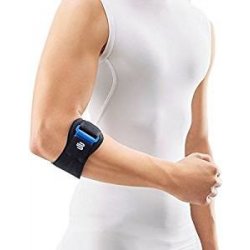 Užití ft u tendovaginitid
AKUTNÍ STADIUM:
Kryoterapie, ledové norné koupele.
Laser – vzdálenost sondy 0 cm, f = 500 Hz, 0,5–0,8 J/cm2, step 0,1 J/cm2, rastrovací metoda, aplikace denně, celkem 5×.
SUBAKUTNÍ STADIUM:
Ultrazvuk pulzní – frekvence 3 MHz, PIP 1:8, semistaticky, 1,0–2,0 W/cm2, step 0,1 W/cm2, doba aplikace 3 minuty, denně, celkem 5×.
Laser – vzdálenost sondy 0 cm, f = 2 500 Hz, 1,0–2,0 J/cm2, step 0,2 J/cm2, rastrovací metoda. Aplikace denně, celkem 8×.
CHRONICKÉ STADIUM:
Ultrazvuk kontinuální – frekvence 3 MHz, semistaticky, 1,2–2,0 W/cm2, step 0,1 W/cm2, doba aplikace 5 minut, denně, celkem 10×.
Laser.
Distanční elektroterapie – VAS-07.
Iontoforéza hyaluronidázová – aktivní anoda nad postiženou oblast, katoda kontralaterálně. Intenzita PS, 30–60 minut, step 5 minut, 5× denně, pak obden, celkem 15×.
LITERATURA
Poděbradský, J., Poděbradská, R.  Fyzikální terapie. Manuál a algoritmy. Praha: Grada, 2009. ISBN 978-80-247-2899-5.  
přednášky Mgr.  J. Urbana FTK UP Olomouc.  
Poděbradský, J.: Rehabilitace a fyzikální lékařství. Praha: ČLS JEP, 1995. 50s
Děkuji za pozornost!